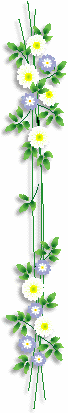 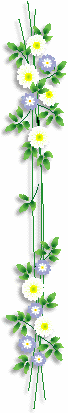 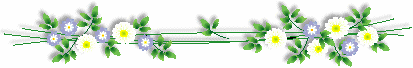 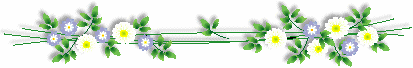 phßng gi¸o dôc vµ ®µo t¹o QuËn d¦¥ng kinh
tr­êng tiÓu häc ®a phóc
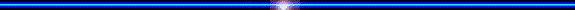 GIÁO VIÊN: ĐỖ THỊ NGUYỆT
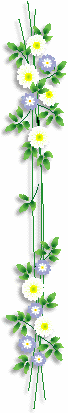 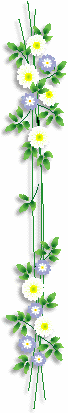 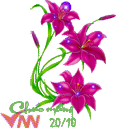 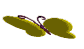 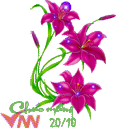 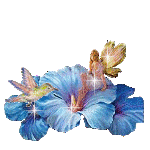 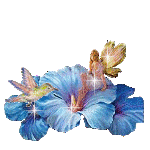 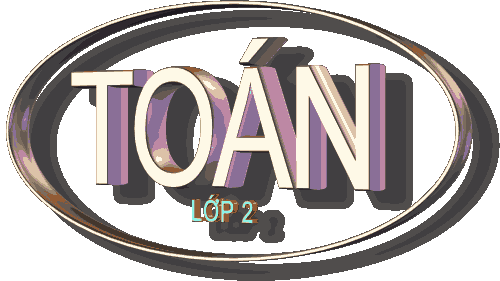 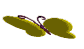 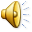 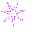 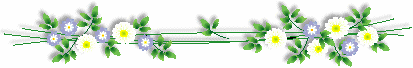 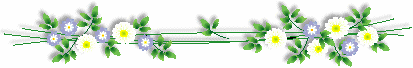 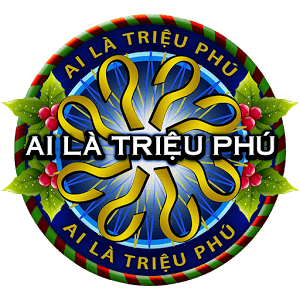 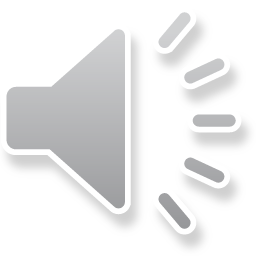 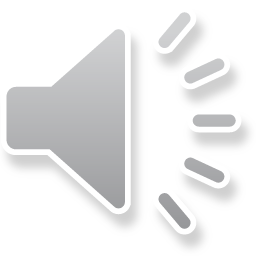 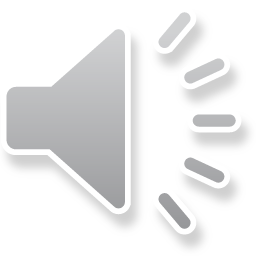 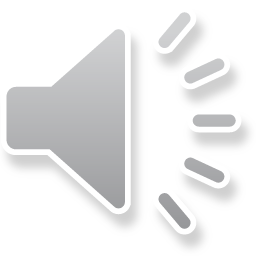 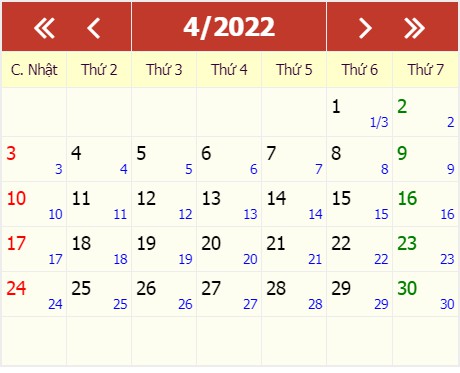 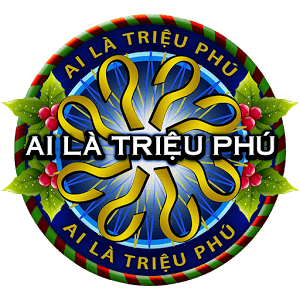 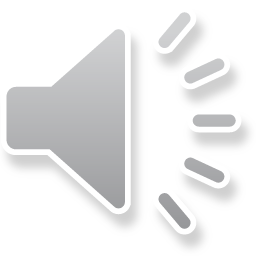 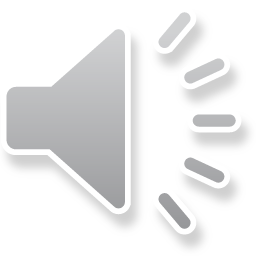 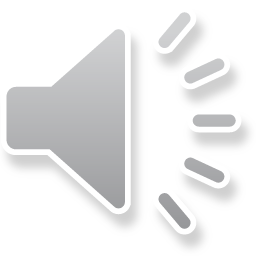 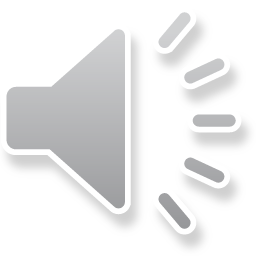 Câu hỏi : Ngày 20 tháng 4 là thứ mấy?
A. Thứ Tư
B. Thứ Ba
C. Thứ Năm
D. Thứ Hai
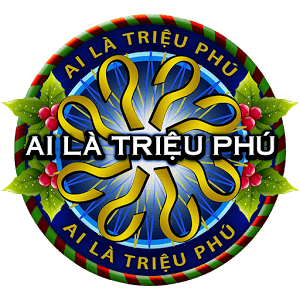 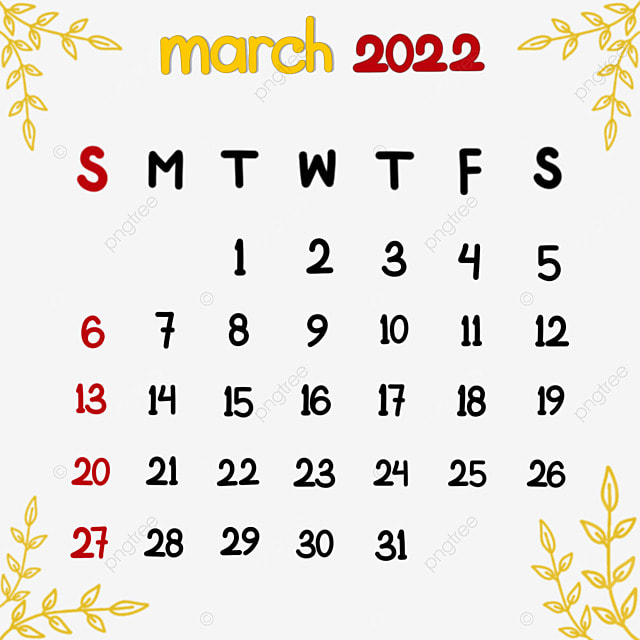 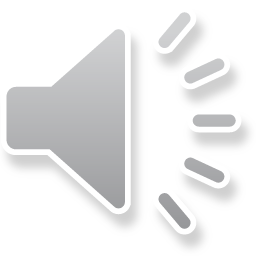 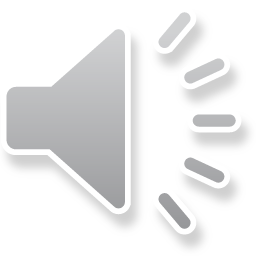 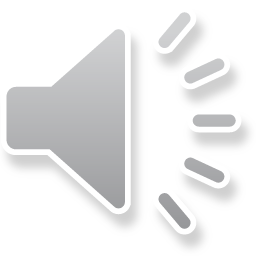 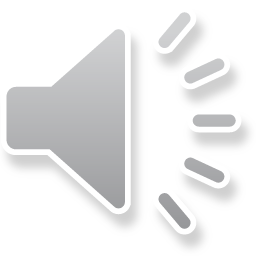 Câu hỏi : Tháng ba năm 2022 có bao nhiêu ngày?
A. 30 ngày
B. 31 ngày
C. 29 ngày
D. 28 ngày
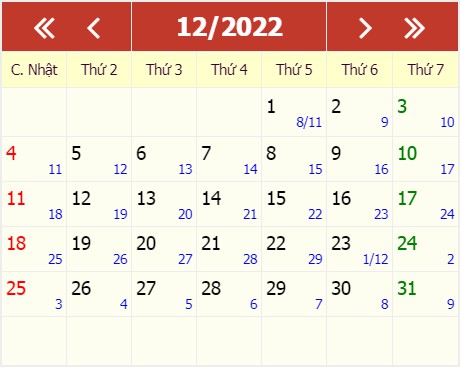 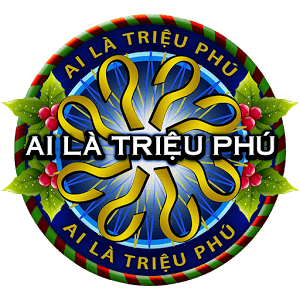 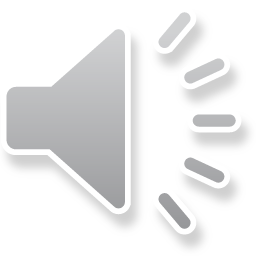 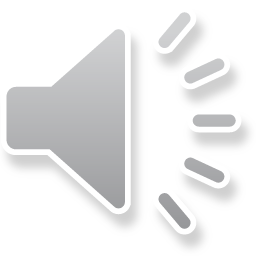 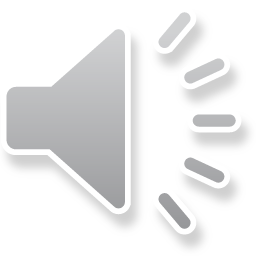 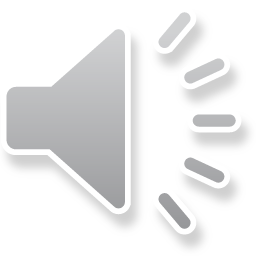 Câu hỏi : Ngày 31 tháng 12 năm 2022 là thứ 7 vậy ngày mùng 01 tháng 01 năm 2023 là ngày thứ mấy?
A. Thứ Hai
B. Thứ Tư
D. Thứ Ba
C. Chủ Nhật
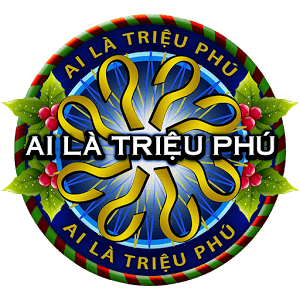 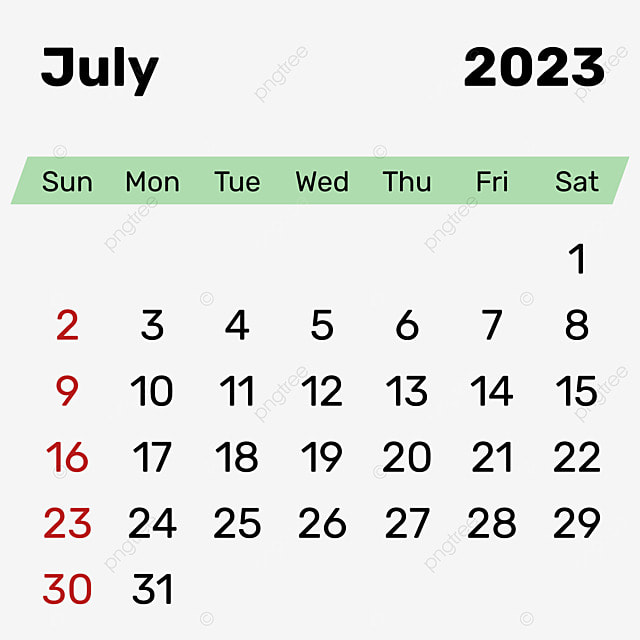 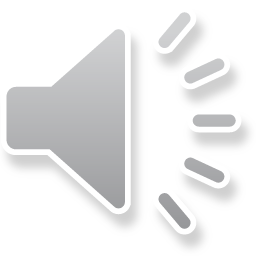 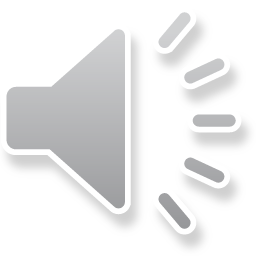 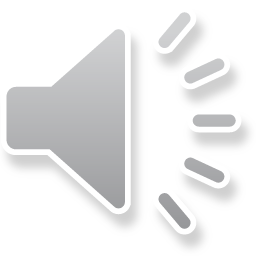 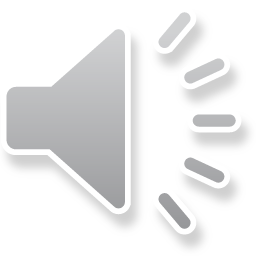 Câu hỏi : Tháng 01 năm 2023 có bao nhiêu ngày chủ nhật? Là những ngày nào?
B. 6 ngày, là ngày 7,14,21,28, 29, 30
A. 4 ngày
D. 5 ngày, là ngày: 1,8,15,22,29
C. 5 ngày : 2,9,16,23,30
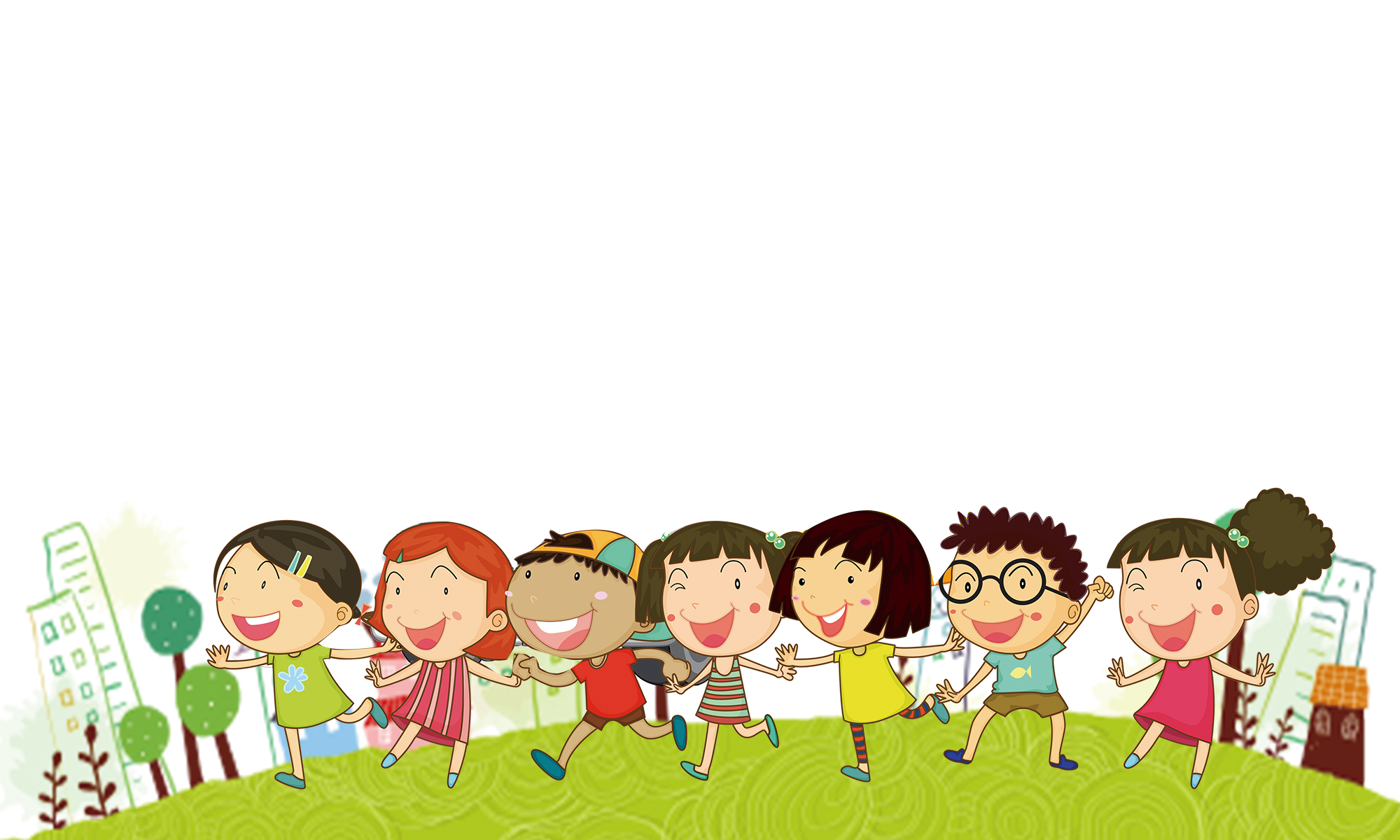 Thứ ba ngày 31 tháng 12 năm 2024
Toán
BÀI 30: Ngày – Tháng ( Tiết 2)
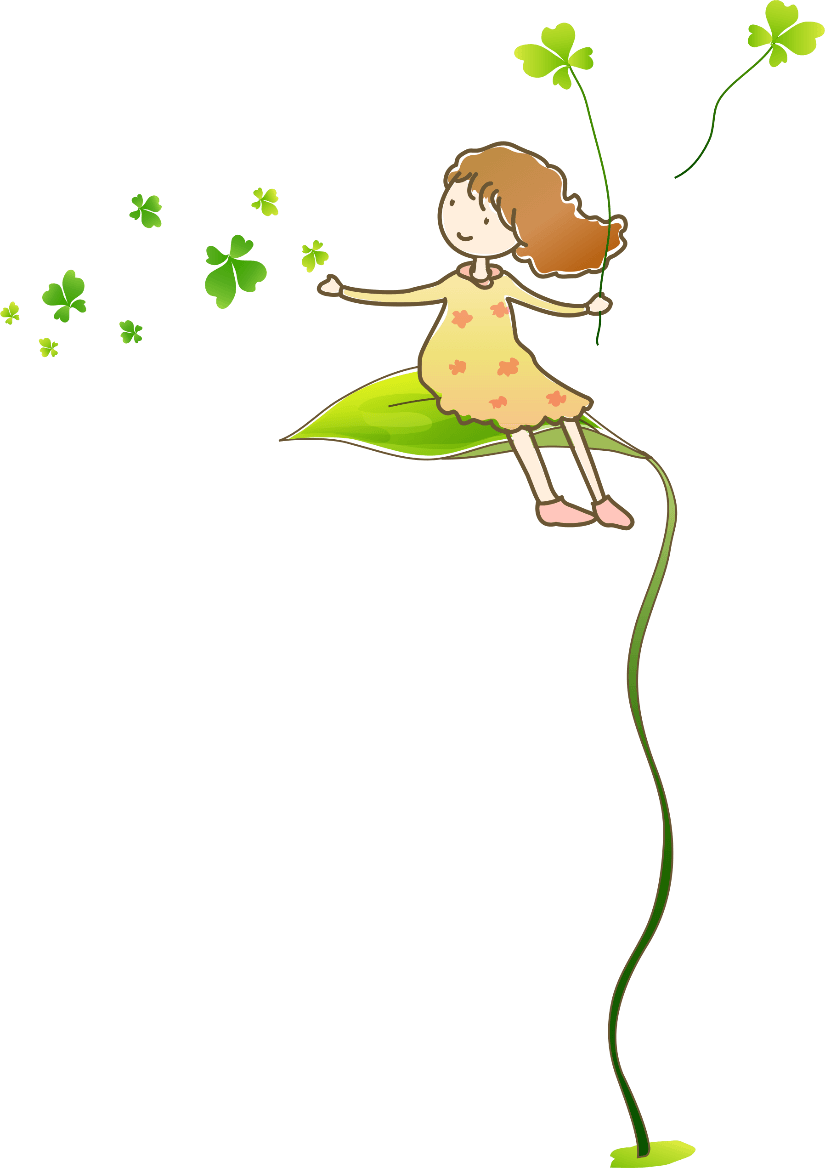 Tiết 2
Luyện tập
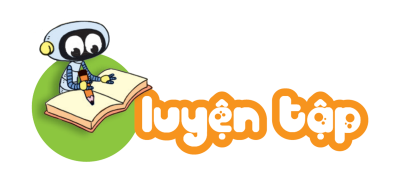 1
Mỗi hình dưới đây ứng với ô chữ nào?
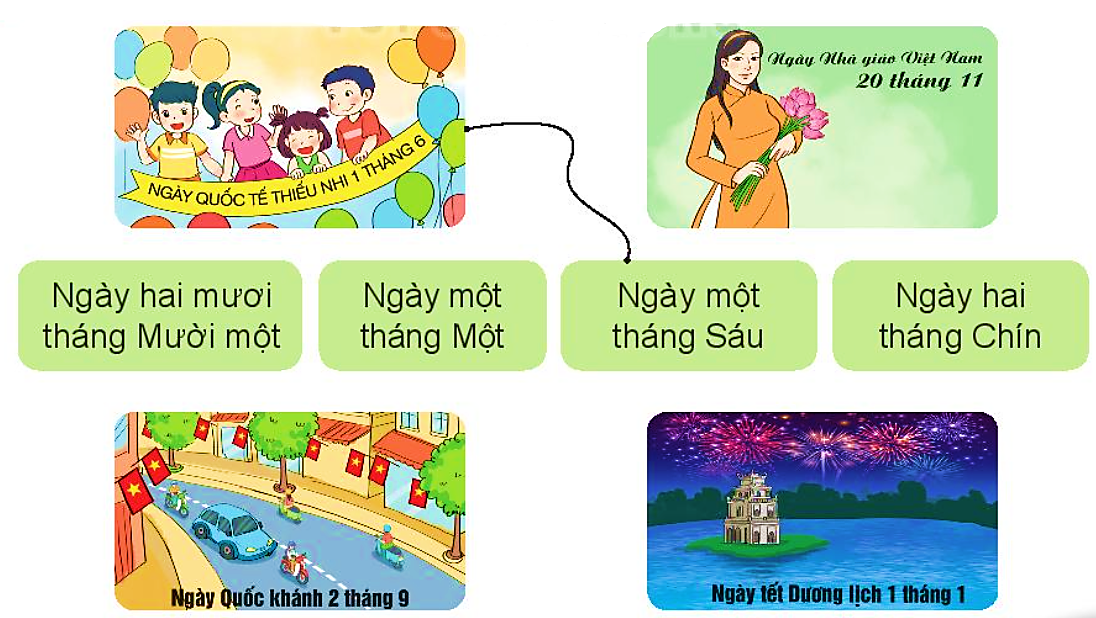 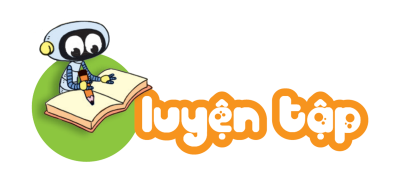 2
a) Nêu các ngày còn thiếu trong tờ lịch tháng 2 dưới đây.
b) Xem tờ lịch bên rồi trả lời câu hỏi.
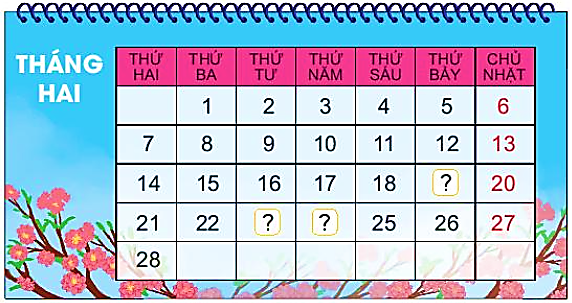 - Tháng 2 có bao nhiêu ngày?
 28 ngày.
- Ngày Thầy thuốc Việt Nam 27 tháng 2 là thứ mấy?
 Chủ nhật.
?
27
?
?
Bài 3: Xem tờ lịch tháng 3 dưới đây rồi trả lời câu hỏi.
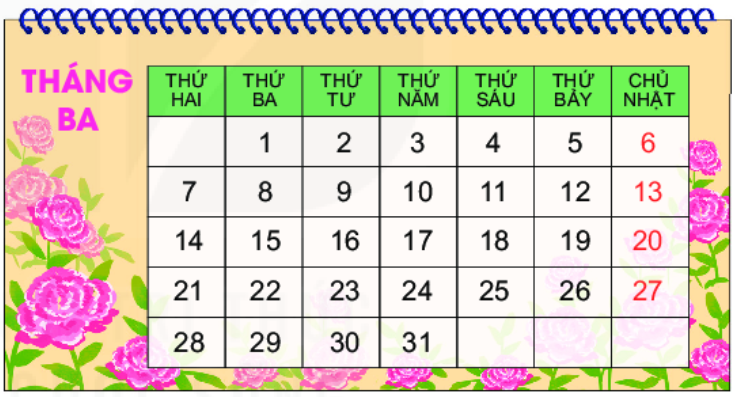 Tháng 3 có bao nhiêu ngày?
- Tháng 3 có 31 ngày.
Ngày thứ Hai đầu tiên của tháng 3 là ngày nào?
- Ngày 7.
Ngày Quốc tế Phụ nữ 
8 tháng 3 là thứ mấy?
- Thứ ba.
Bài 4: Xem tờ lịch tháng 4 dưới đây rồi trả lời câu hỏi.
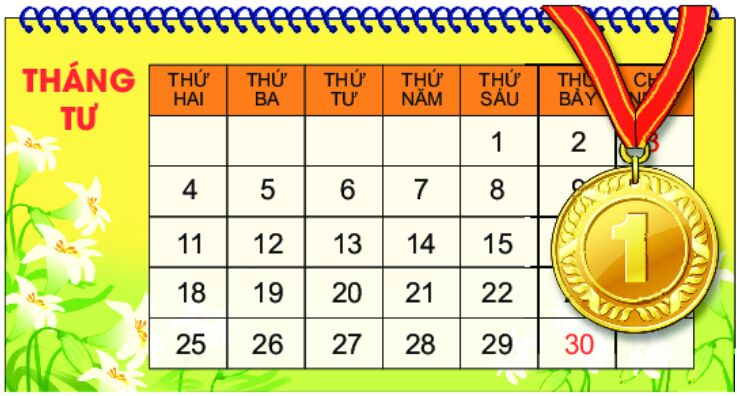 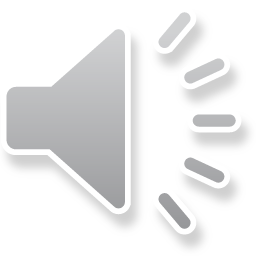 VÒNG QUAY MAY MẮN
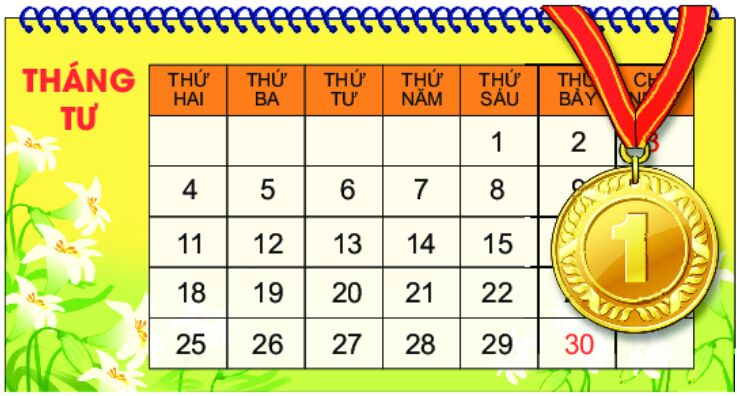 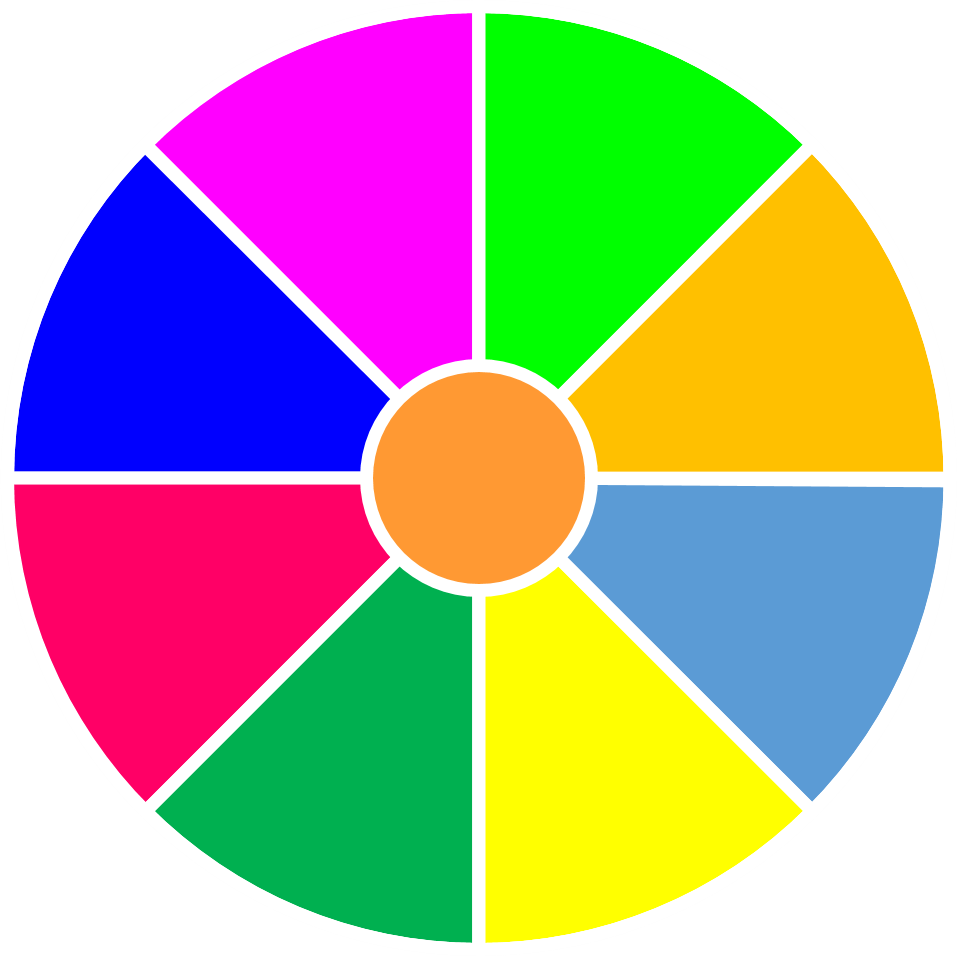 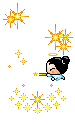 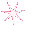 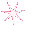 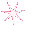 20
30
3
40
10
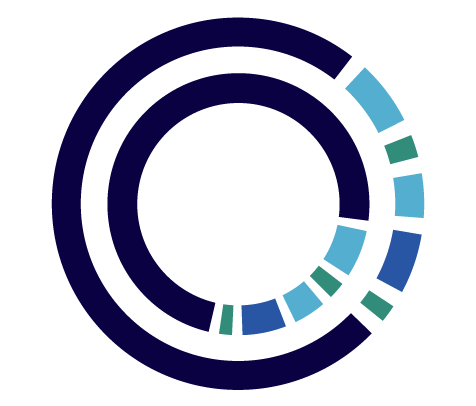 9
10
7 ngày
17
16
50
80
23
24
60
70
QUAY
2
5
7
3
1
4
6
8
Một tuần có mấy ngày?
A. 7 ngày
B. 8 ngày
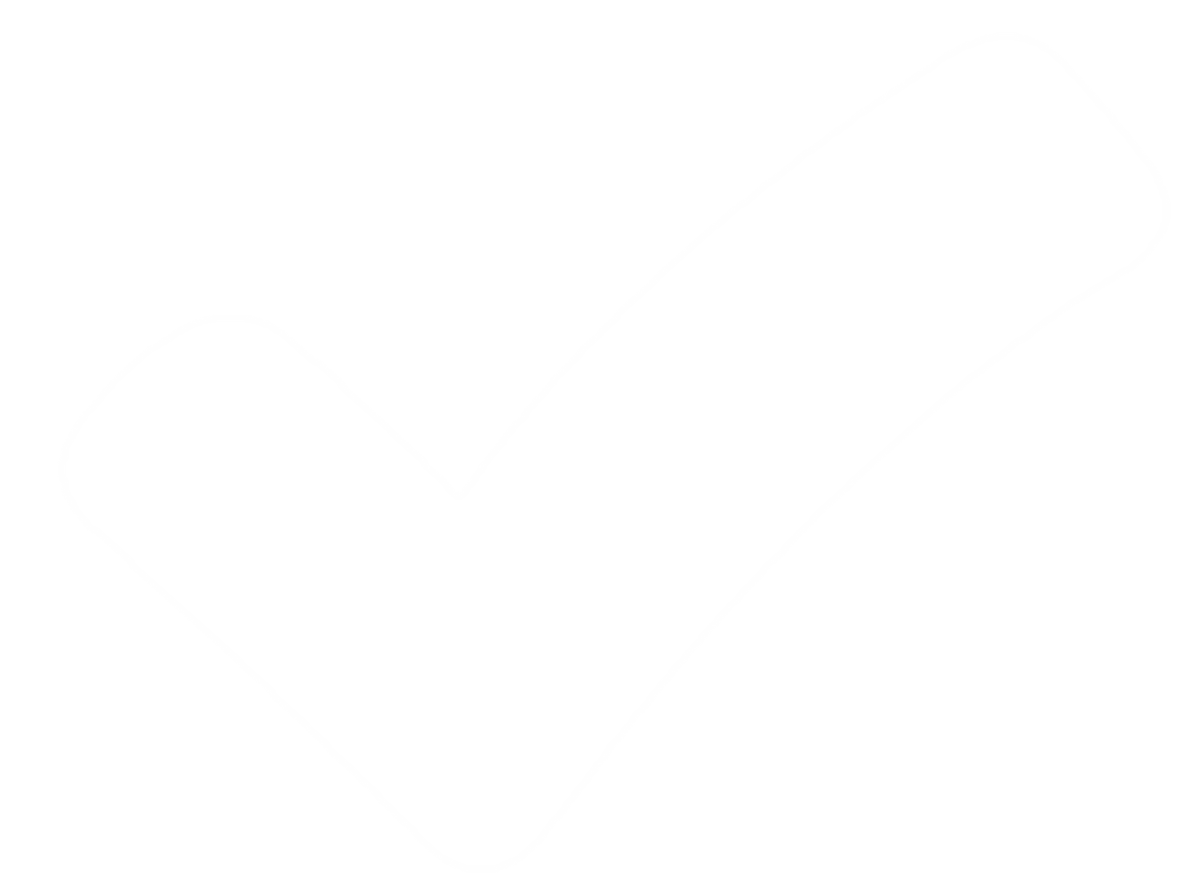 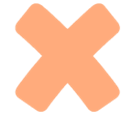 C. 6 ngày
D. 5 ngày
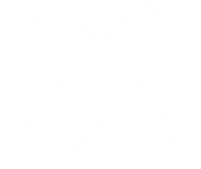 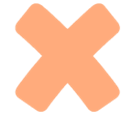 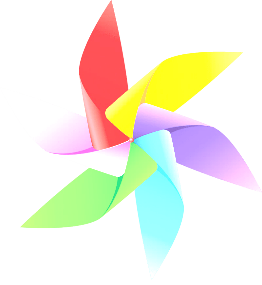 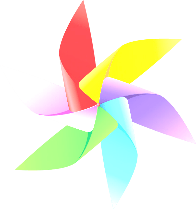 QUAY VỀ
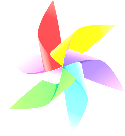 Chủ nhật đầu tiên của tháng 4 là ngày mấy?
A. 4
B. 3
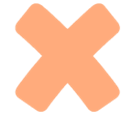 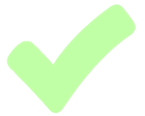 C. 5
D. 6
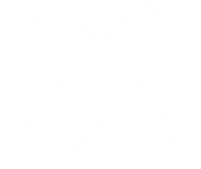 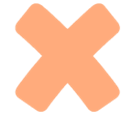 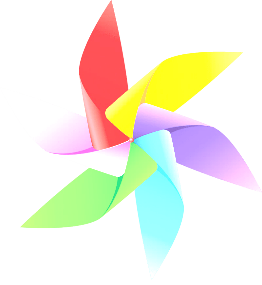 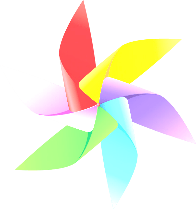 QUAY VỀ
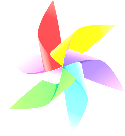 Số liền sau của số 8 là số nào?
A. 9
B. 7
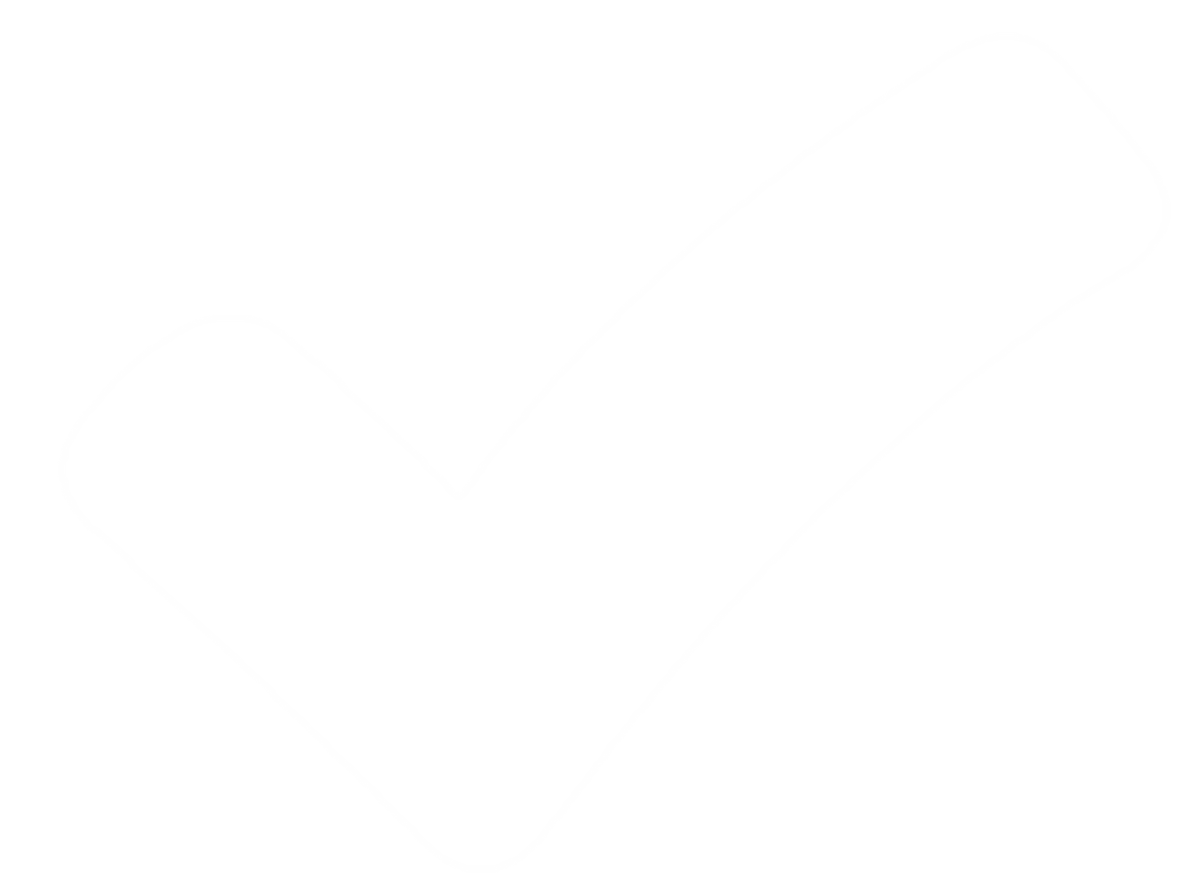 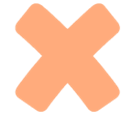 C. 10
D. 6
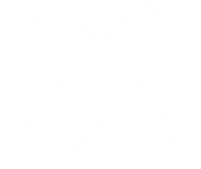 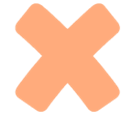 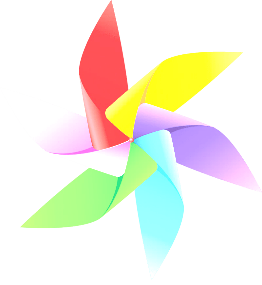 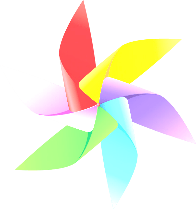 QUAY VỀ
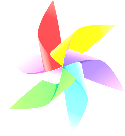 Nếu chủ nhật này là ngày 3 thì chủ nhật tuần sau là ngày mấy?
A. 8
B. 7
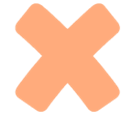 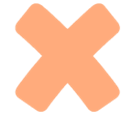 C. 10
D. 9
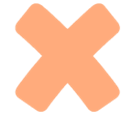 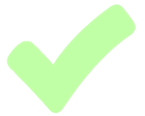 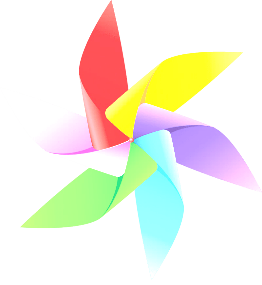 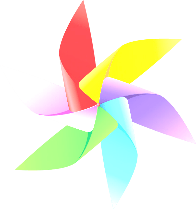 QUAY VỀ
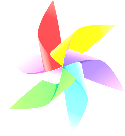 9 + 7 = ?
A. 14
B. 16
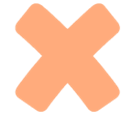 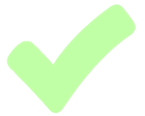 C. 15
D. 17
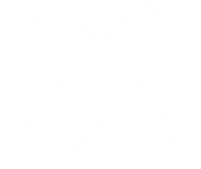 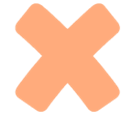 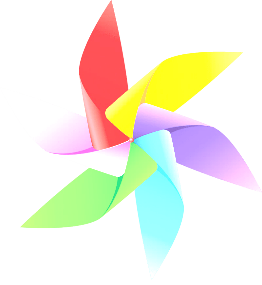 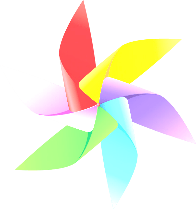 QUAY VỀ
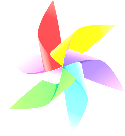 10 + 7 = ?
A. 15
B. 16
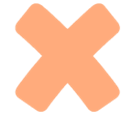 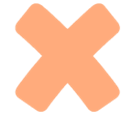 C. 18
D. 17
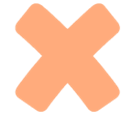 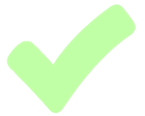 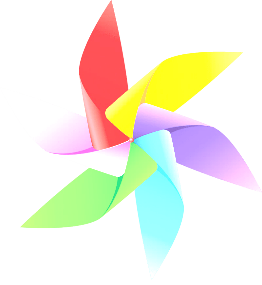 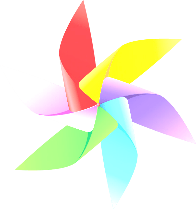 QUAY VỀ
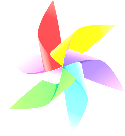 Chủ nhật cuối cùng của tháng 4 là ngày mấy?
A. 25
B. 24
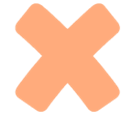 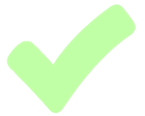 C. 30
D. 29
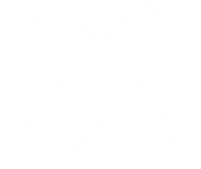 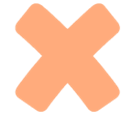 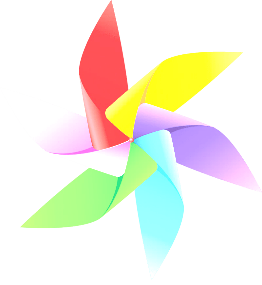 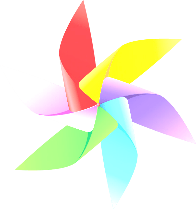 QUAY VỀ
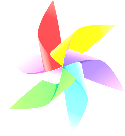 Nếu thứ 7 tuần này là ngày 30 tháng 4 thì thứ 7 tuần trước là ngày bao nhiêu?
A. 23
B. 24
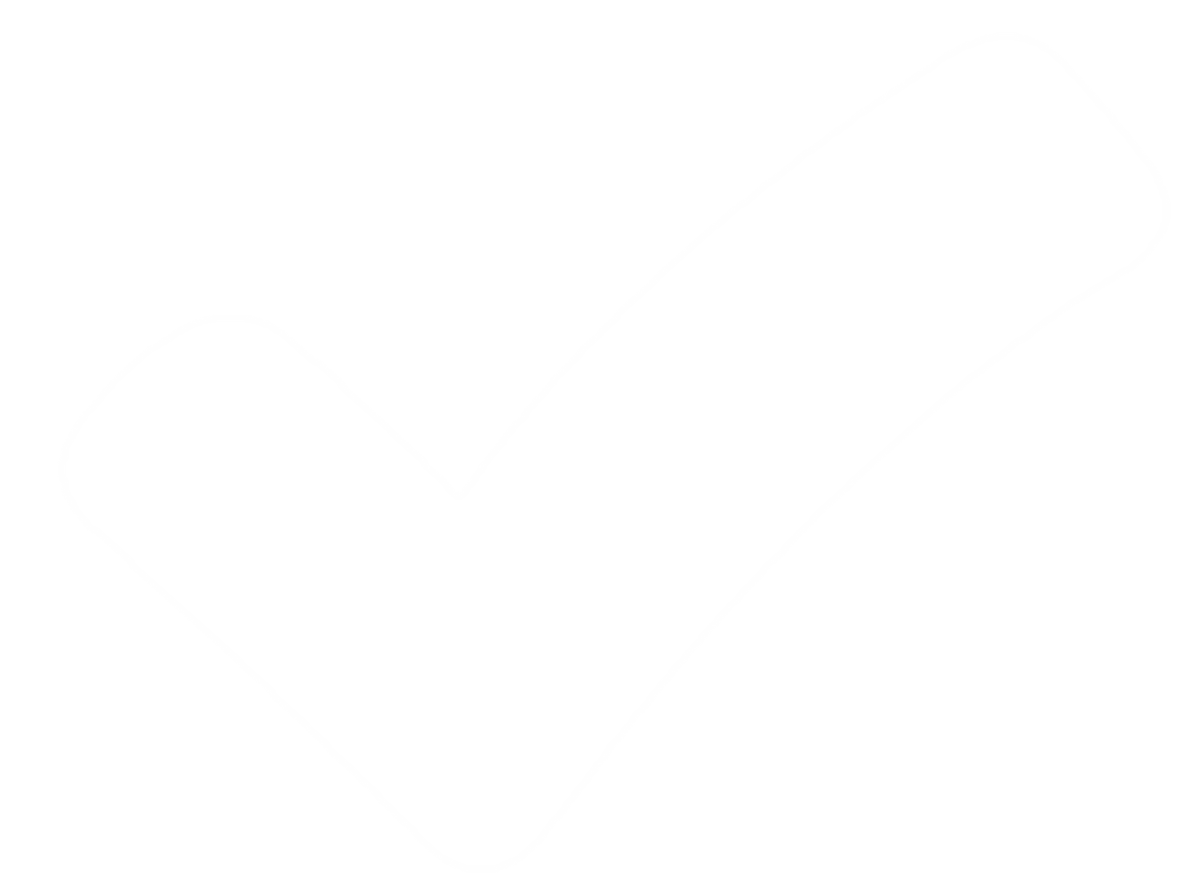 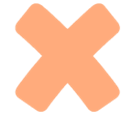 C. 22
D. 29
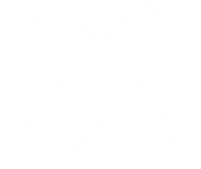 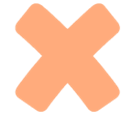 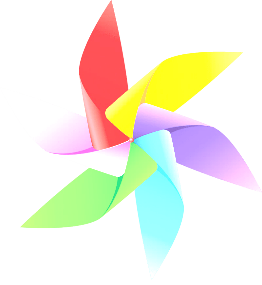 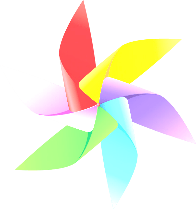 QUAY VỀ
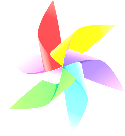